Parity Quality Beam (PQB)Working Group Report
OPS StayTreat

Riad Suleiman
Friday July 17, 2015
UpcomingParity Violation Experiments
PREx-II is tentatively scheduled for Hall A in Fall 2016
C-REx is tentatively scheduled for Hall A in Spring 2017
MOLLER is planned for Hall A in 2022
2
Issues from QWeak
Beam Halo: there was beam halo that could develop a large helicity-correlated charge asymmetry

Beam halo charge asymmetry was found to depend on:
Beam loss at Injector Apertures
Laser phase
Machine tuning
What can we do to help?

BCM Resolution is not suitable for MOLLER:
QWeak achieved 65 ppm but MOLLER requires 10 ppm
BCM digital receiver bench studies found that local oscillator phase and amplitude noise being responsible for 65 ppm noise floor 
Try new digital receivers
Improve phase/amplitude noise of local oscillator
3
Hall A 2015/2016 Beamline Plan for PQB
Install QWeak halo monitor in Hall A beamline

Equip two BCMs with new-style digital receivers

Install QQQ cavity triplet in Hall A beamline

Reinstate Hall A beam modulation system (air-core coils and associated control/drive electronics)  

Beam modulation and accelerator Fast Feedback: is there a need to pause FFB when modulation is ON? does FFB implement a digital notch filter to attenuate modulation frequency (QWeak: 125 Hz for 20 s every 320 s) while passing all other frequencies?
Need software support
To be ready for beam studies this Fall
4
Synchrotron Radiation @ 11 GeV
Total synchrotron radiation (SR)
 power (integrated over solid angle) :









Energy loss per electron per Arc :
                δE [MeV] = 0.04423 E4 [GeV] / ρ[m]
Energy gain per 
Linac is 1090 MeV
5
Simple GEANT4 Model:
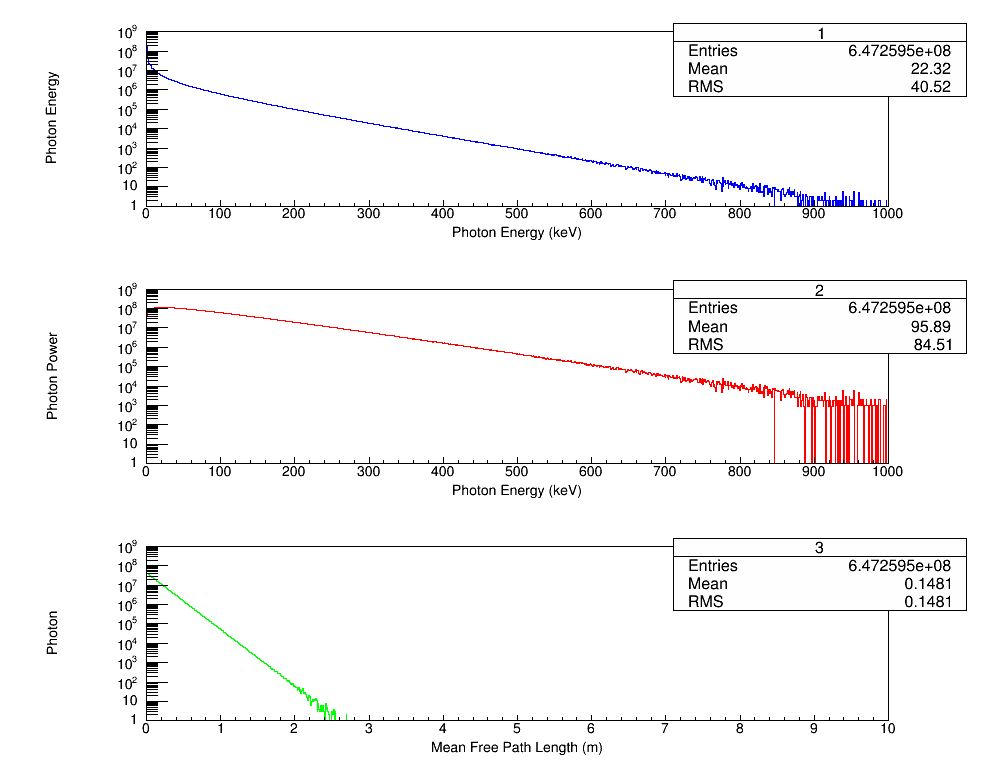 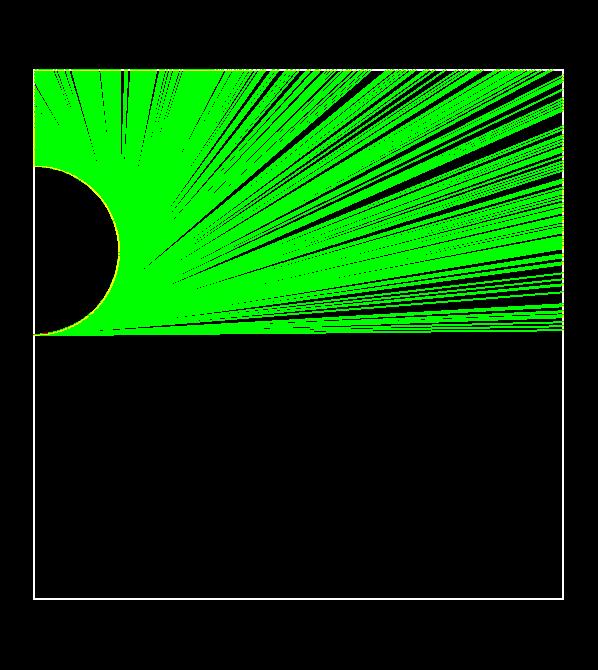 6
Transverse Geometric Emittance and Energy Spread:
Damping
Synchrotron
Radiation
Values are calculated at start of each Arc
7
Both cancel with helicity reversal
8
[Speaker Notes: References:

 1. A Spin-Light Polarimeter for Multi-GeV Longitudinally Polarized Electron Beams. 
P. Mohanmurthy and D. Dutta, IEEE TRANSACTIONS ON NUCLEAR SCIENCE 61, 528 (2014).
http://dx.doi.org/10.1109/TNS.2013.2291114

 2. An observation of the spin dependence of synchrotron radiation intensity.  
S. A. Belomesthnykh et al., Nucl. Instrum. Methods, 227, 173 (1984). 
http://dx.doi.org/10.1016/0168-9002(84)90119-0

 3. https://wiki.jlab.org/ciswiki/index.php/PQB_Meeting_April_30,_2015]
Beam Studies:

Measure helicity-correlated beam properties in Hall A:
Energy difference at 1C12 in middle of Hall A Arc
Position and angle differences
Charge asymmetry 

Measure beam halo

Measure at 1 GeV and confirm QWeak results
Measure at 11 GeV to study SR effects
9
Tasks Summary
10
Laser Table Tasks
11
Injector Tasks
12
Accelerator Tasks
13
Hall A Tasks
14